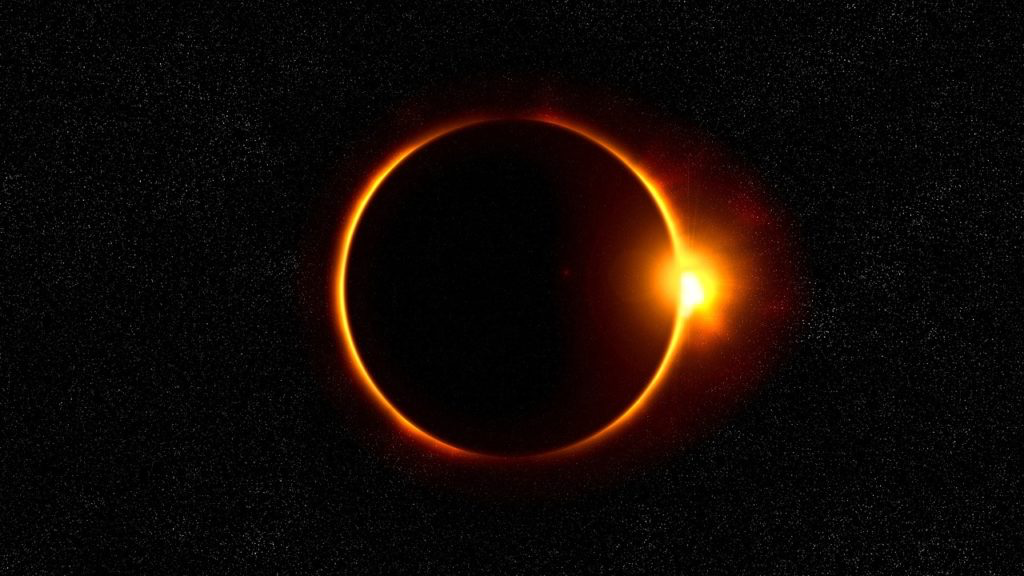 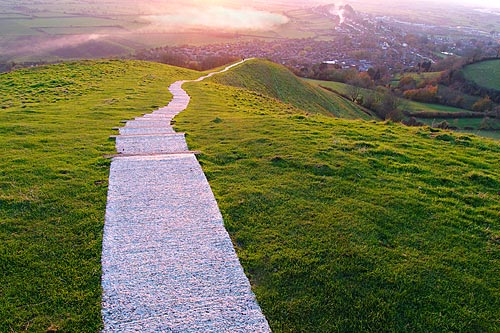 Private Equity and Investment Banking 2017Professor Nisan Langberg
Welcome
Nisan Langberg
 nlangberg@uh.edu
Office 210E

Teaching Assistant
Eshwar (Buvaneshwaran Venugopal)
eshwar.gokul@gmail.com
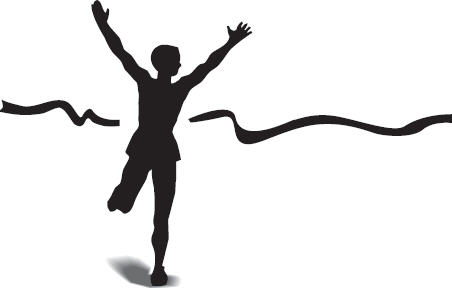 Goal
The goal of this course is to introduce students to the economics and finance of private equity. Students will learn the considerations of the entrepreneurs seeking funds and that of the Venture Capital investors that invest in such early stage ventures or larger private equity funds that invest in public corporations.
Methodology
Students will go through real-life cases and receive hands-on experience by evaluating a private-equity investment in a public firm of their choice.
Before we start …
Logistics
Course schedule
Logistics
Group Assignments
I encourage work in groups
Groups are limited to four students
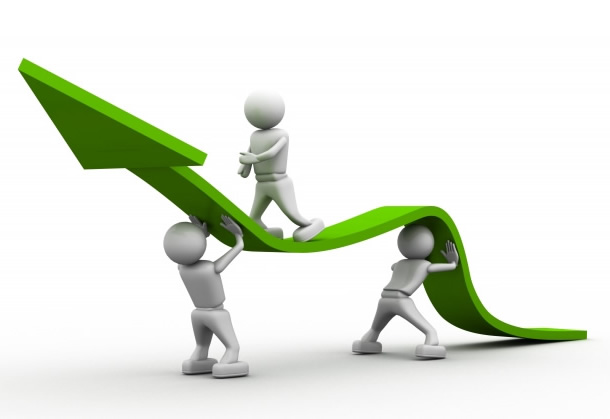 Grade
HBS Cases: 40% (based on N-1)
Class participation: 10% (case discussions)
Final Project: 40%
Presentation: 10%
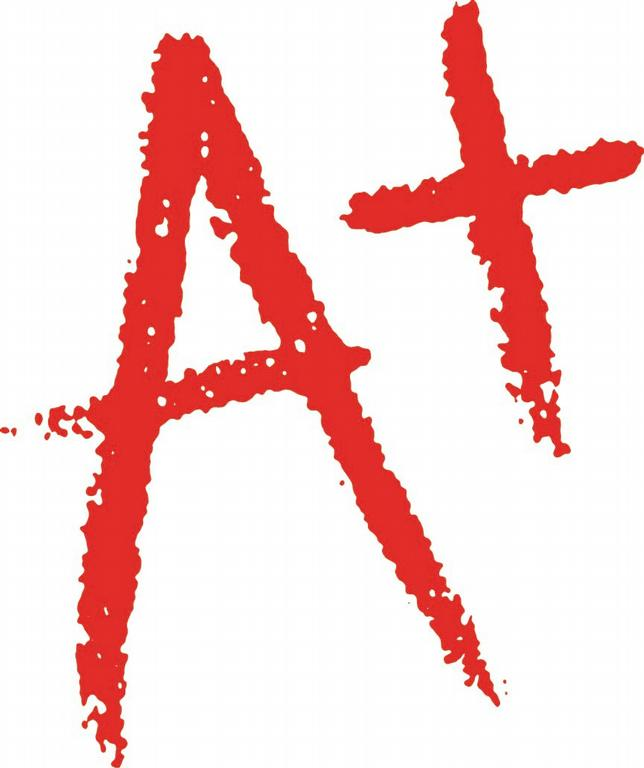 Office hours
5pm before class or by appointment
welcome to stop by my office  (210E)
Send specific questions by email
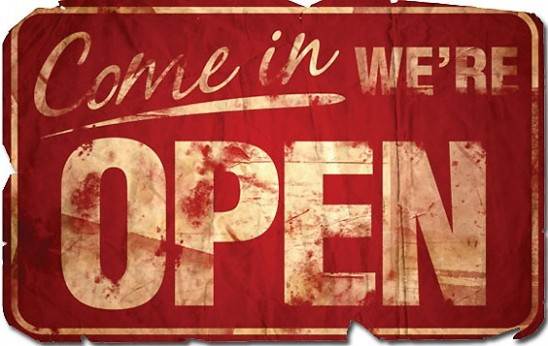 Course Schedule(tentative)
Course schedule
August 30
From Private to Public
IPO’s
Why firms go public?
The going public procedure?
Returns from IPOs
August 23
Introduction
Private Equity and Venture Capital
September 9
[Optional class]
Review of Time Value of Money
Saturday class with TA
Course schedule
September 20
Financing and Growth
HBS Case: Coupa
September 13
Cash Flow analysis for young ventures
HBS Case: Athleta
September 27
Venture Capital
HBS Case: Fast Ion Battery
Course schedule
October 11/18
Independent and group work on Project Part A
October 4
Venture Capital Investing
HBS Case: Edocs
Guidelines for Project Part A
October 25
Part A Due
Student Presentations
Course schedule
November 8/15
Independent and group work on Project Part A
November 1
Private Equity Investing
HBS Case: TBD
Guidelines for Project Part B
November 29
Project Part B Due
Student Presentations
November 22
Thanksgiving Vacation
Questions before we start?
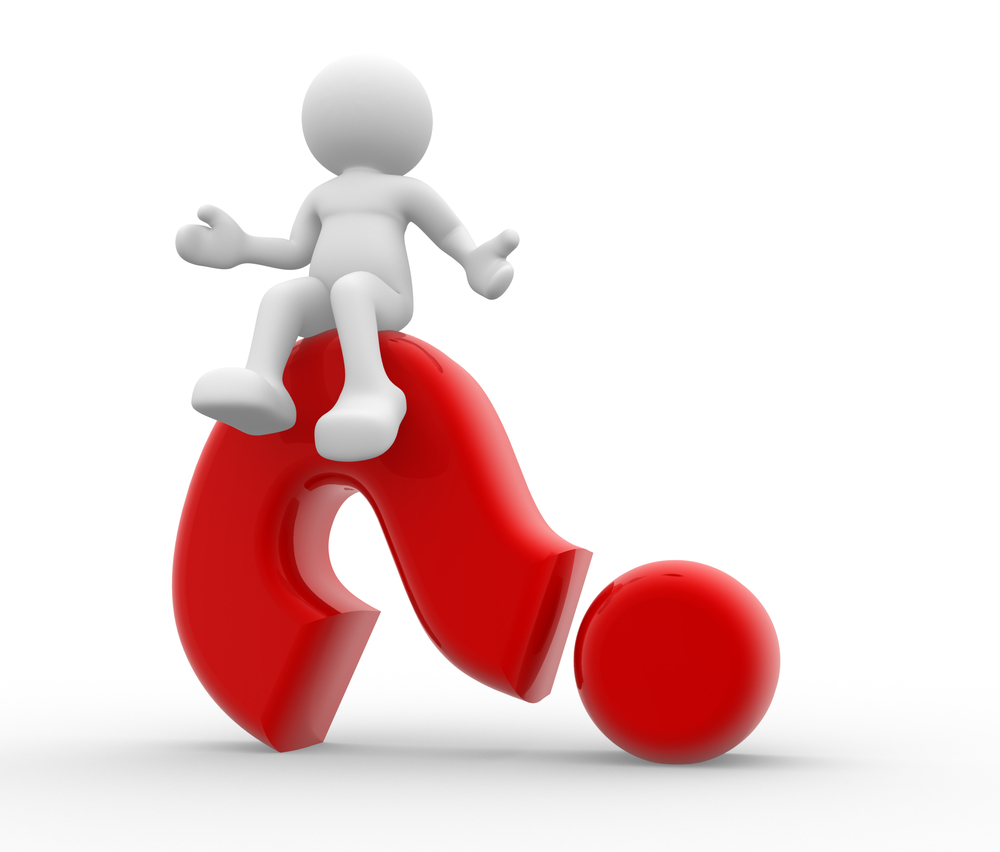